QM2 全系列持續推出融合 2.5 GbE 網路 combo 卡
節省 PCIe 插槽，同時擴充網路埠及 M.2 SSD 埠
內建 Intel I225-LM 企業級 2.5GbE 網路晶片，支援 QTS、Linux、QuTS hero 、 Win10 與 Win Server 2019 更適企業環境使用
搭配 QNAP 網通周邊，打造高效率的網路環境
QM2系列為您的系統擴充更多 M.2 SSD 插槽
QM2-2P-384
QM2-2S-220A
QM2-2P-244A
QM2-2P-344
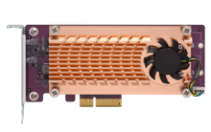 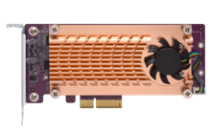 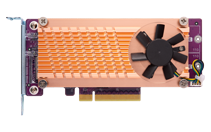 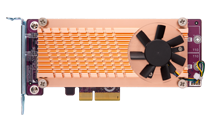 2 x M.2 SSD
PCIe NVMe
PCIe NVMe
PCIe
Gen3
PCIe
Gen3
PCIe Gen2
SATA
PCIe Gen2
PCIe NVMe
QM2-4S-240
QM2-4P-284
QM2-4P-342
QM2-4P-384
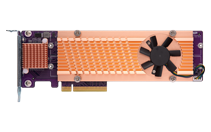 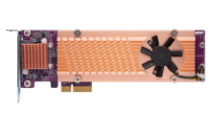 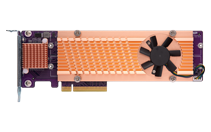 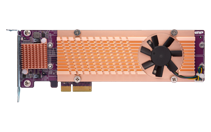 4 x M.2 SSD
SATA
PCIe NVMe
PCIe NVMe
PCIe NVMe
PCIe
Gen3
PCIe
Gen3
PCIe Gen2
PCIe Gen2
帶有網路組合的QM2，同時為您的系統擴充更多的M.2 SSD 和網路埠連接
QM2-2P10G1TA
QM2-2S10G1TA
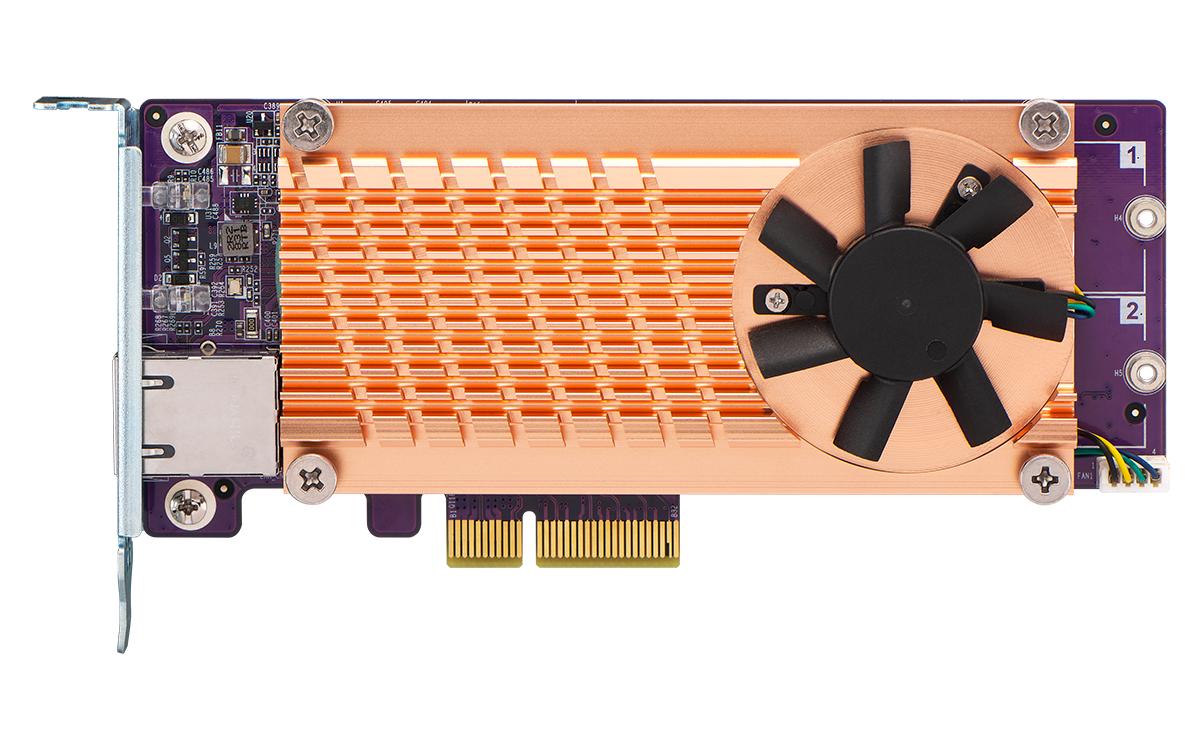 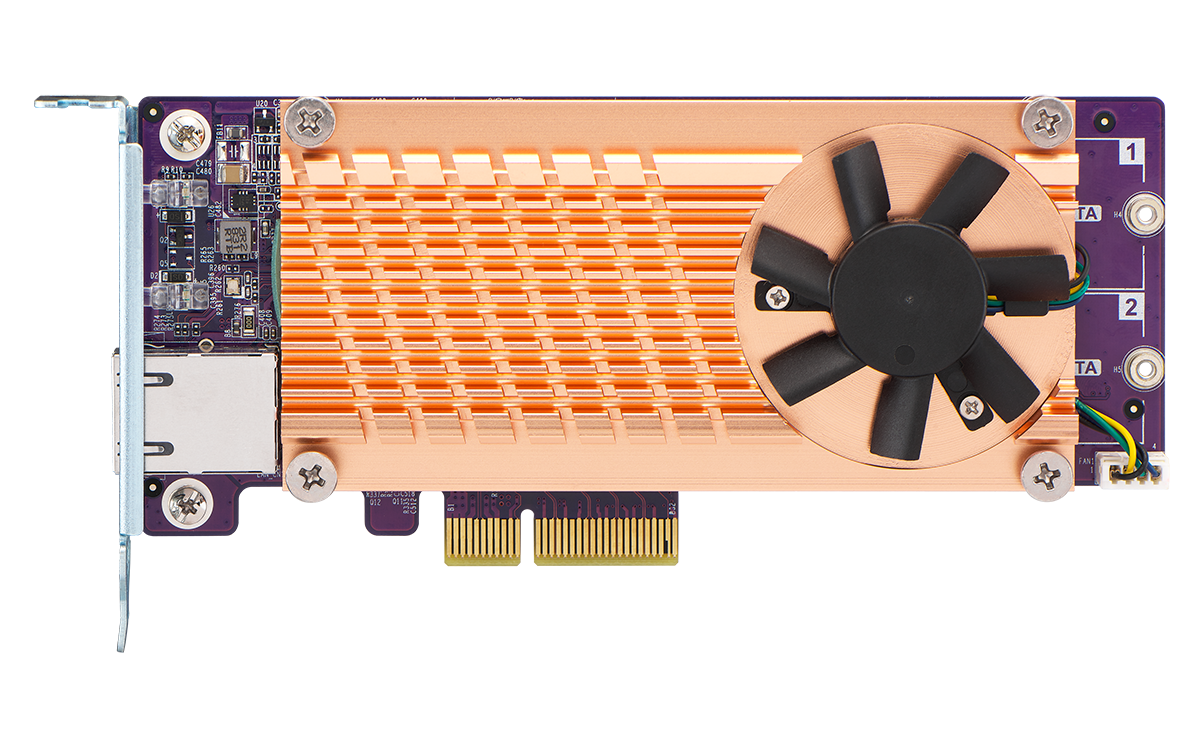 2 x M.2 PCIe NVMe SSD1 x 10GBASE-T
2 x M.2 SATA 6Gbps SSD1 x 10GBASE-T
1GbE 與 10GbE 間還有其它經濟實惠的選擇
QXG-5G1T/2T/4T
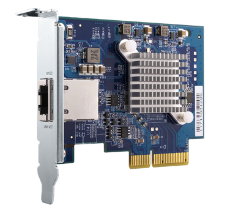 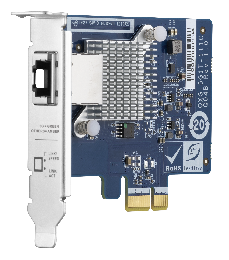 QXG-10G1T
QM2-2P2G2T
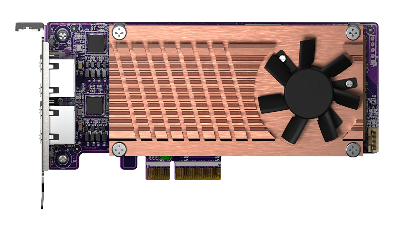 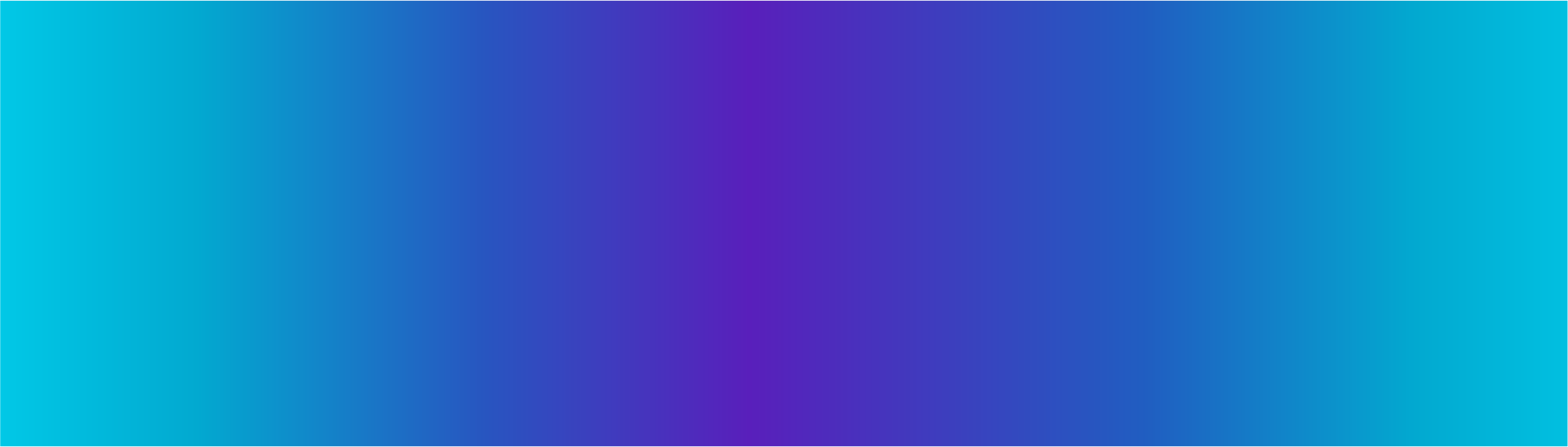 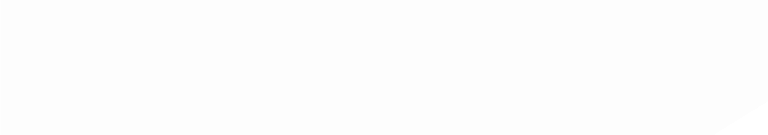 10GbE 線材需更新至 CAT 6
10GbE 交換器較高費用
2.5Gbps
1Gbps
100Mbps
10Gbps
5Gbps
5GbE & 2.5GbE 優勢
原有線材 CAT 5e 即可支援 2.5Gbps
除多數 10GbE 交換器可向下相容外，也可購買較平價的 2.5GbE 交換器
2.5GbE 取代 1GbE 漸為主流，大幅提升生產力
2.5GbE switch
2.5GbE Router/AP
2.5GbE  PC/NB
2.5GbE NAS
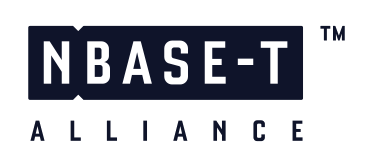 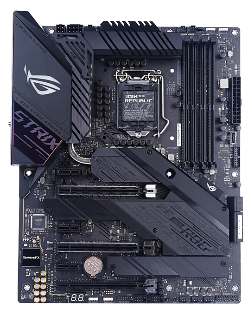 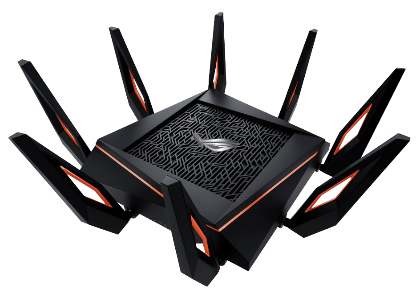 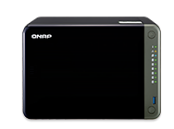 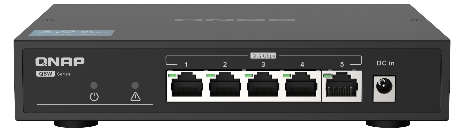 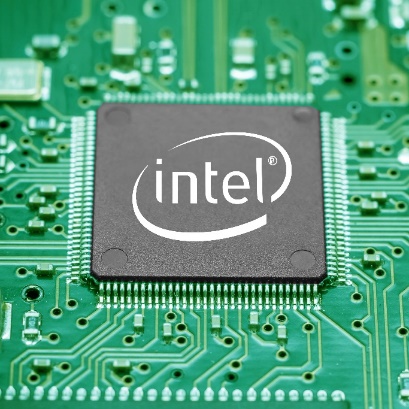 QSW-1105-5T
2.5Gbps
1Gbps
100Mbps
10Mbps
ROG Rapture 
GT-AX11000
Intel Z490/ AMD B550 motherboards
TS-x53D
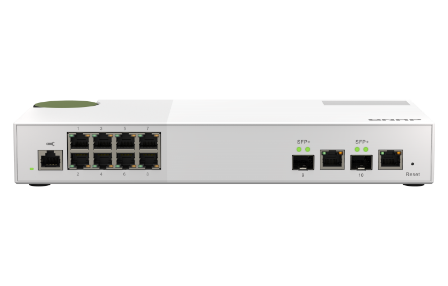 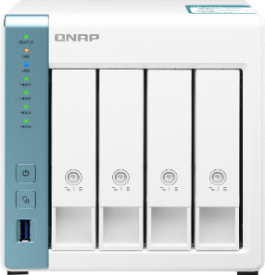 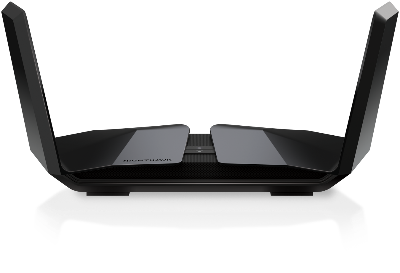 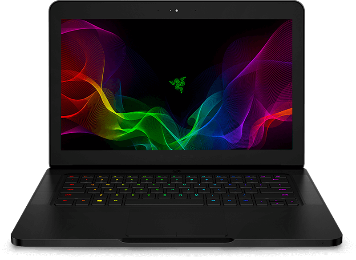 QSW-M2108-2C
QSW-M2108-2S
Intel I225-LM
NETGEAR Nighthawk RAX200
TS-x31P3
2.5GbE Laptop
原有 CAT 5e 線材即可提升至2.5Gbps
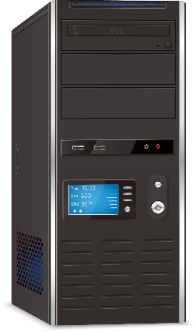 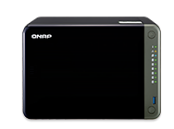 原有網路線環境升級！ 
支援 Multi-Gigabit NBASE-T 業界標準
CAT 5e
1 Gbps
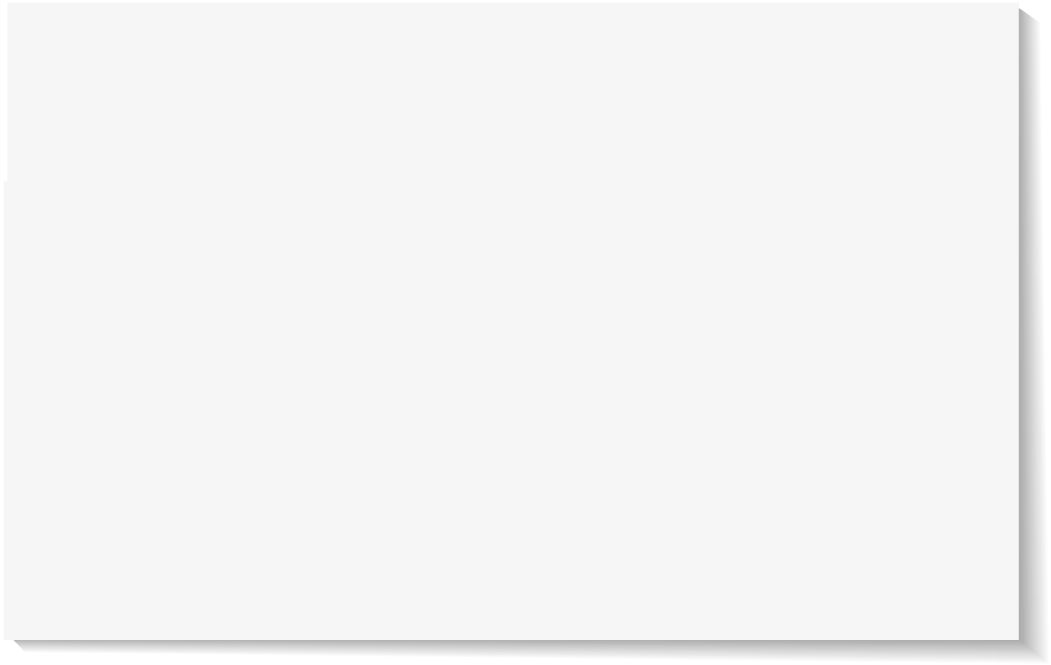 TS-653D
QM2-2P2G2T
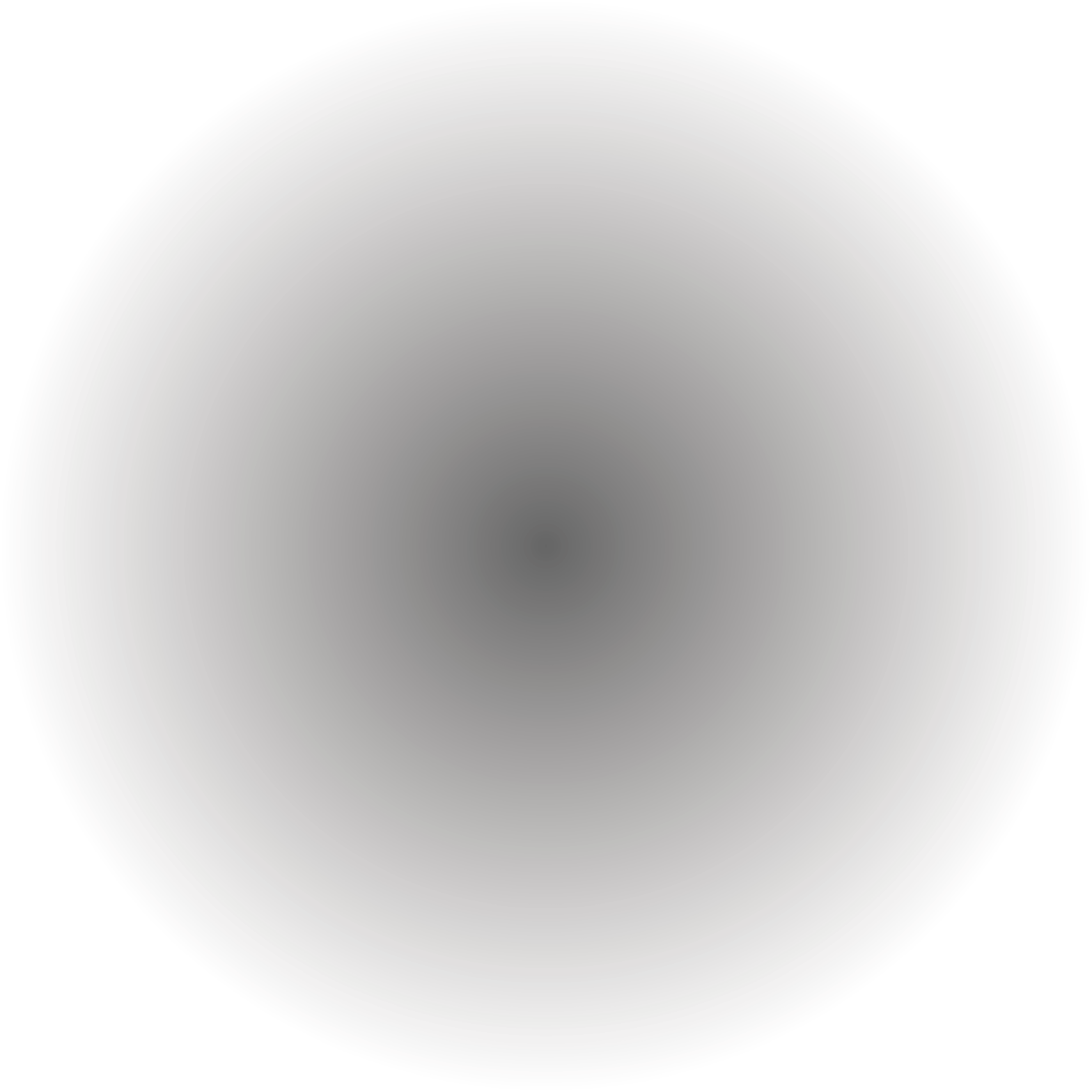 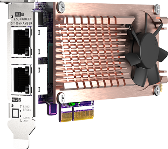 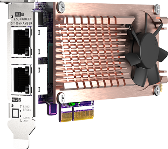 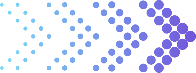 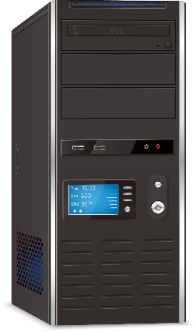 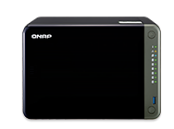 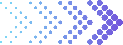 CAT 5e
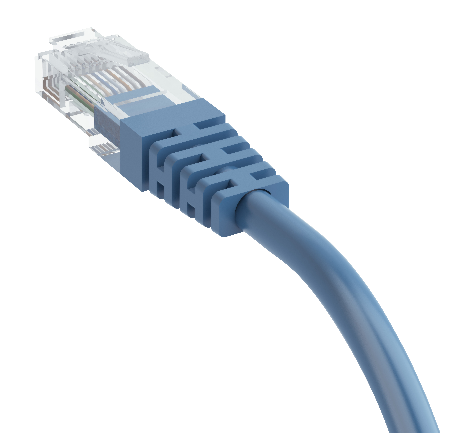 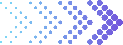 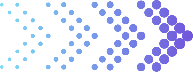 2.5Gbps
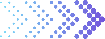 TS-653D
市售 M.2 SSD 以 PCIe Gen 3 NVMe 為主流
市面上八成的 M.2 SSD 都已經開始轉向 PCIe NVMe 的規格，其中更以 PCIe Gen3 為主流市場，同時也擁有較高的 C/P 值。為此 QNAP 這次推出 QM2 系列採用 PCIe Gen 3 規格，快速為您的系統擴充 PCIe NVMe M.2 SSD。
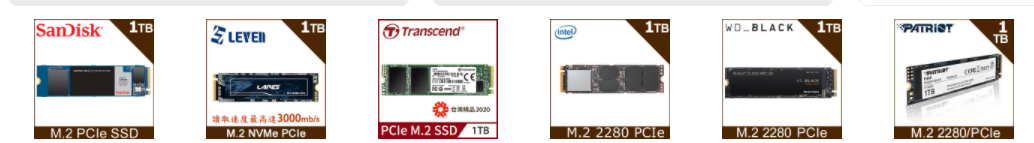 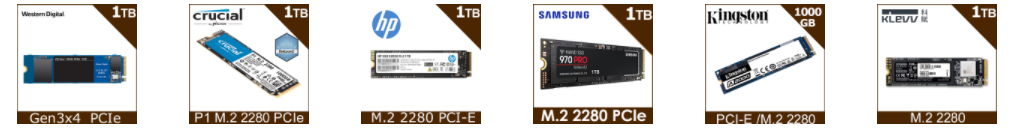 QM2-2P2G2T 雙埠 2.5GbE 與 雙 M.2 SSD 擴充卡
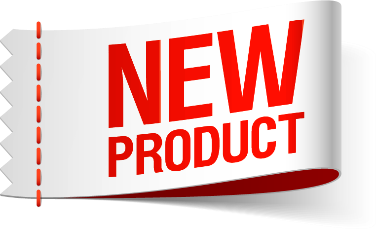 QM2-2P2G2T
2 x M.2 2280 PCIe NVMe SSD 埠
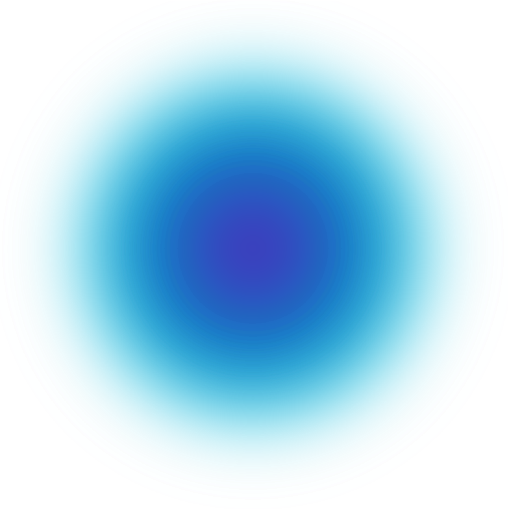 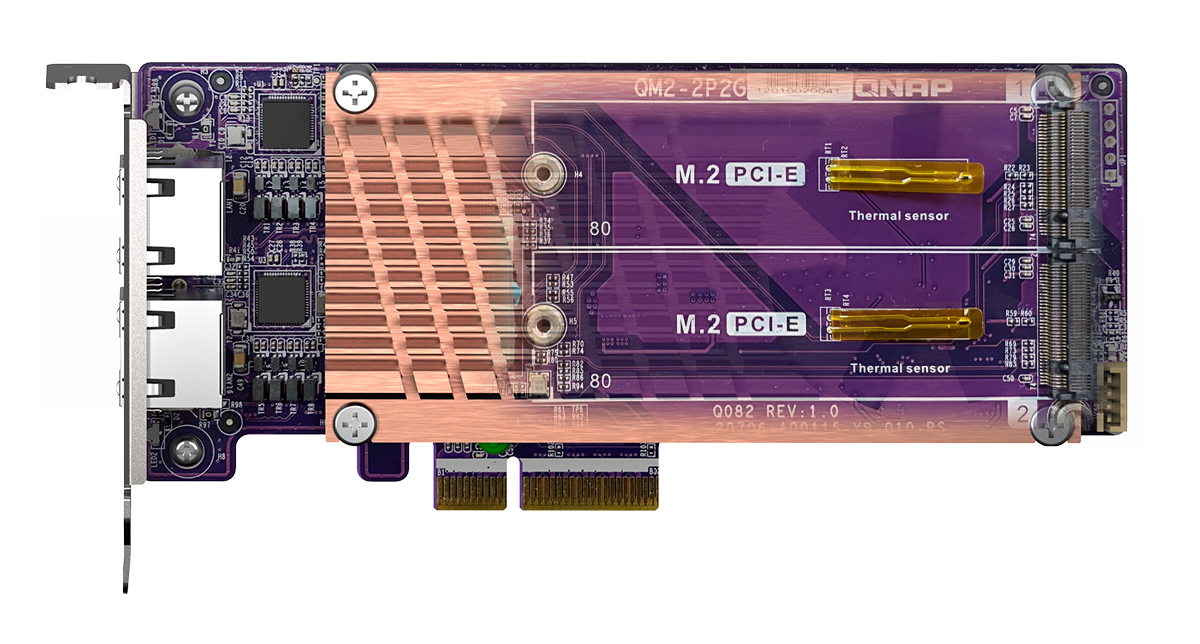 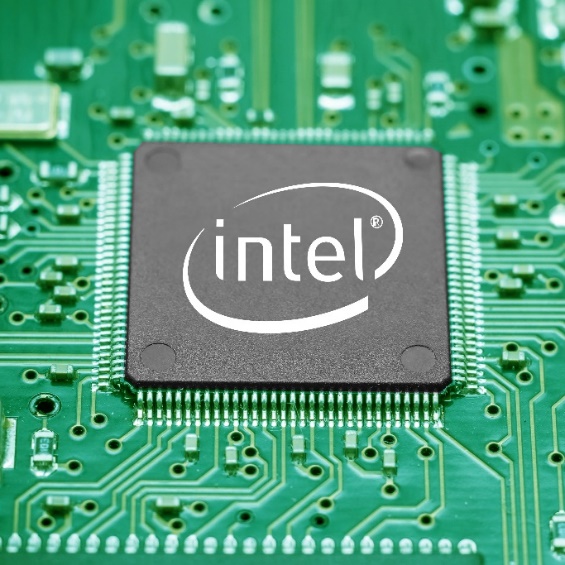 2 x Intel I225-LM
2.5GbE 企業級網路晶片
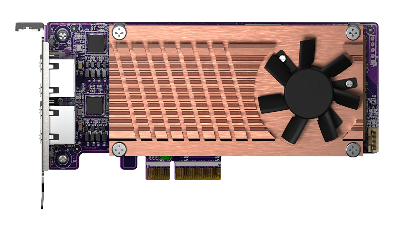 PCIe Gen3 x4
擴充網路及 M.2 SSD 只需要一個 PCIe 插槽
QM2-2P2G2T 擁有雙 2.5GbE 網路埠，以及雙 PCIe NVMe M.2 SSD 埠，卻只需要占用一個 PCIe 插槽，針對較緊湊的機種提供彈性的擴充選擇，其他的 PCIe 插槽保留用於擴充 SAS / SATA 外接 JBOD。
QNAP SATA 擴充卡
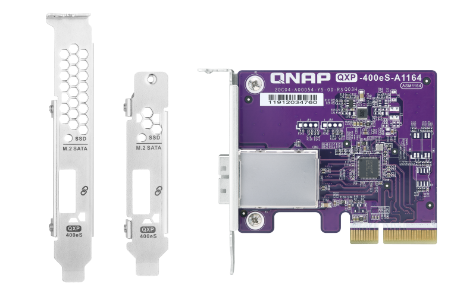 QXP-400eS-A1164
QNAP SAS 擴充卡
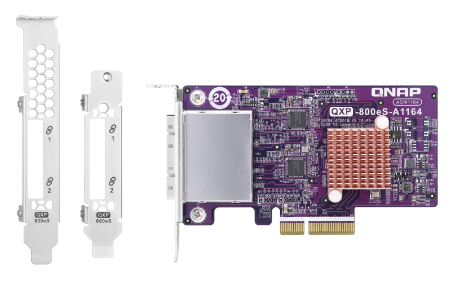 QXP-800eS-A1164
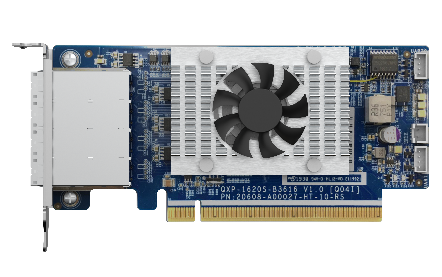 TS-473A
TS-873A
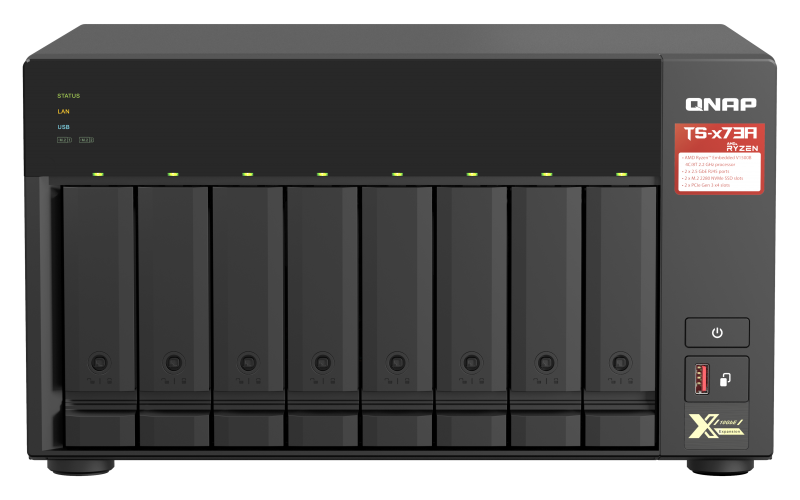 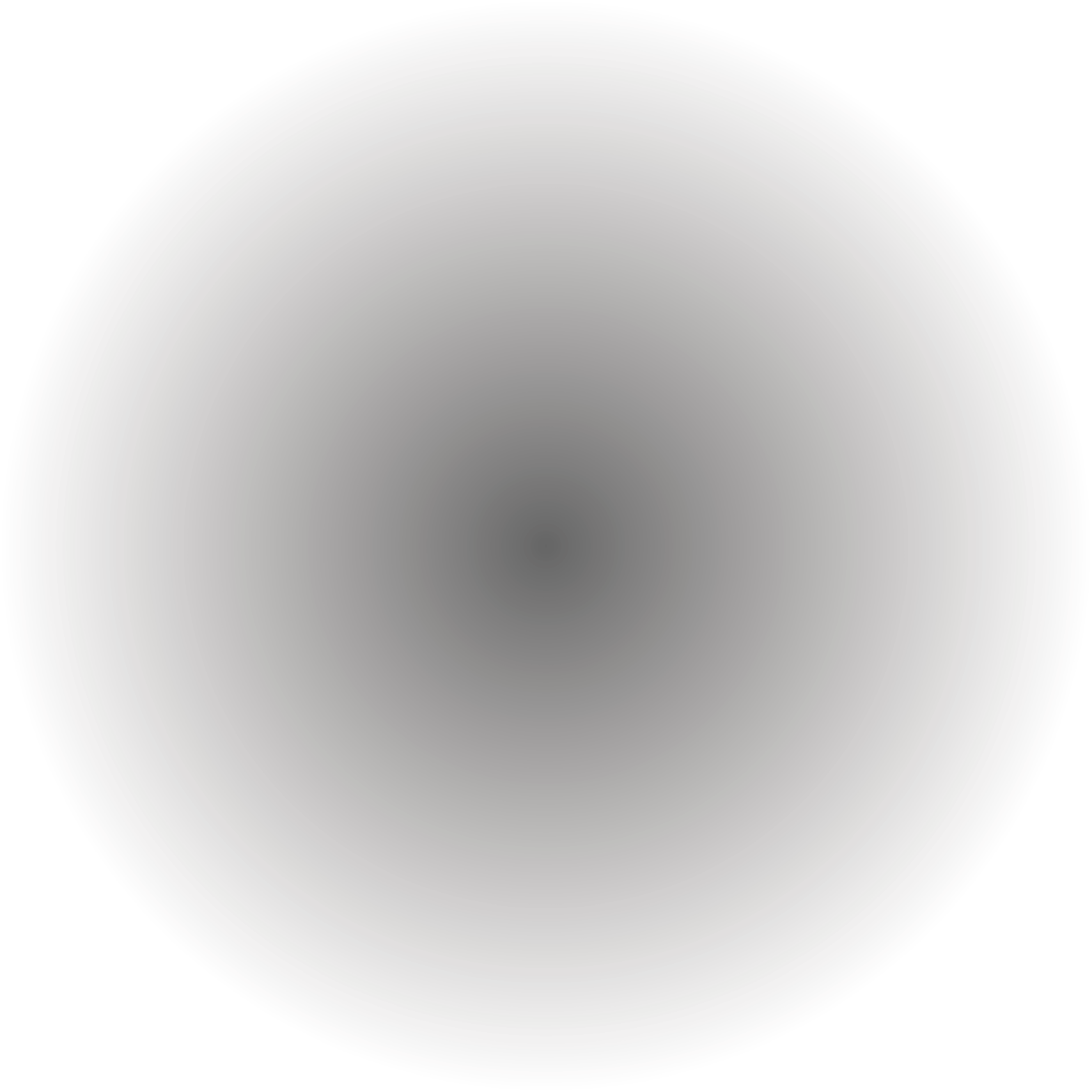 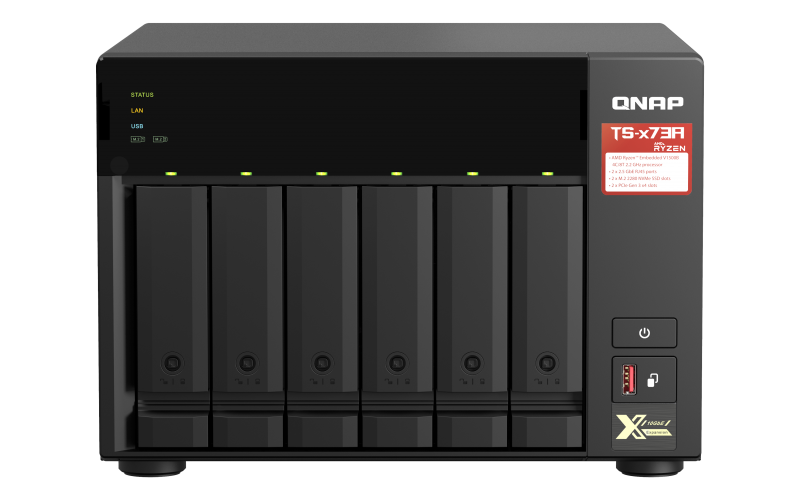 QXP-1620S-B3616W
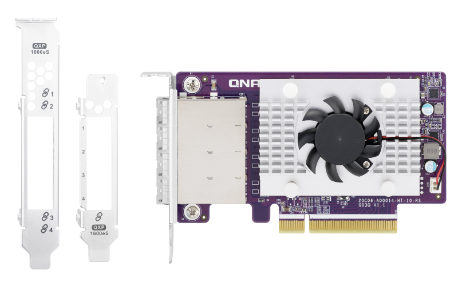 QXP-1600eS
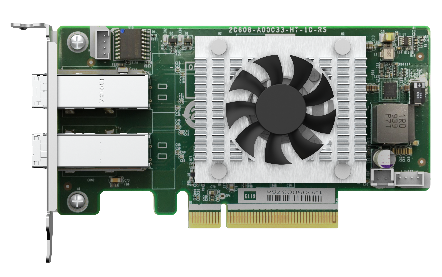 QXP-820S-B3408
QM2-2P2G2T 架構圖
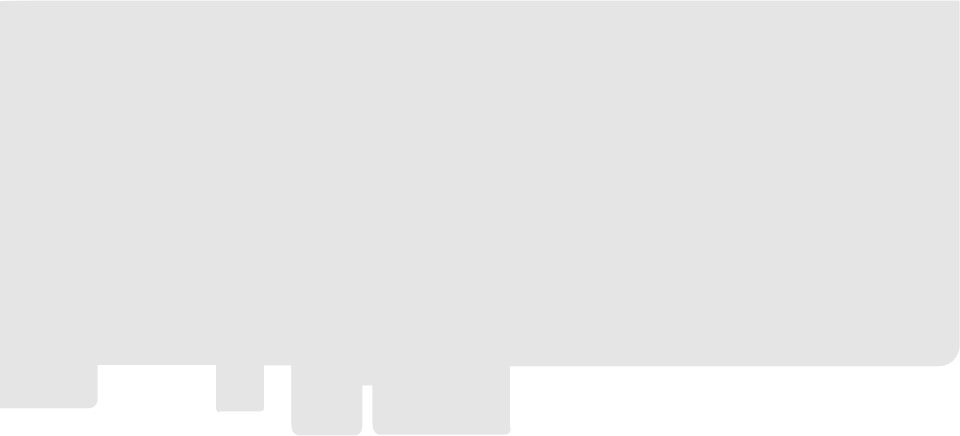 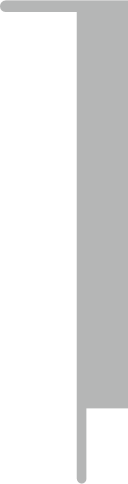 2.5GBase-T
Intel 225-LM
PCIe NVMe M.2 2280
PCIe Gen3 x 2
PCIe Gen 3 x 2
PCIe 
Switch
PCIe NVMe M.2 2280
PCIe Gen3 x 2
2.5GBase-T
Intel 225-LM
PCIe Gen 3 x 2
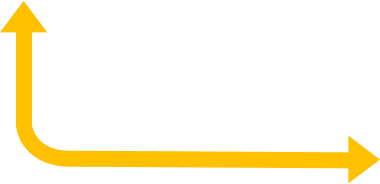 PCIe Gen 3 x 4
伺服器級 QM2 雙埠 2.5GbE 網路儲存擴充卡規格
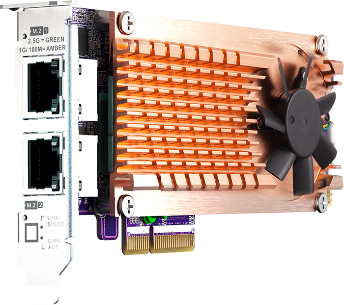 QM2-2P2G2T
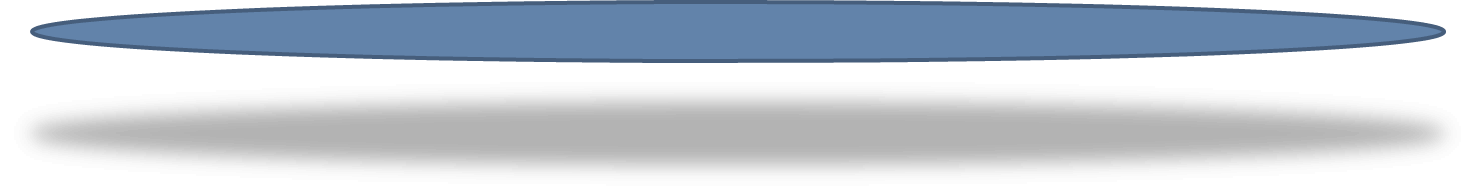 半高設計附多款擋版與主動散熱風扇，適用各式機箱
152 mm
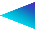 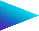 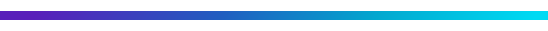 QM2-2G2P2T
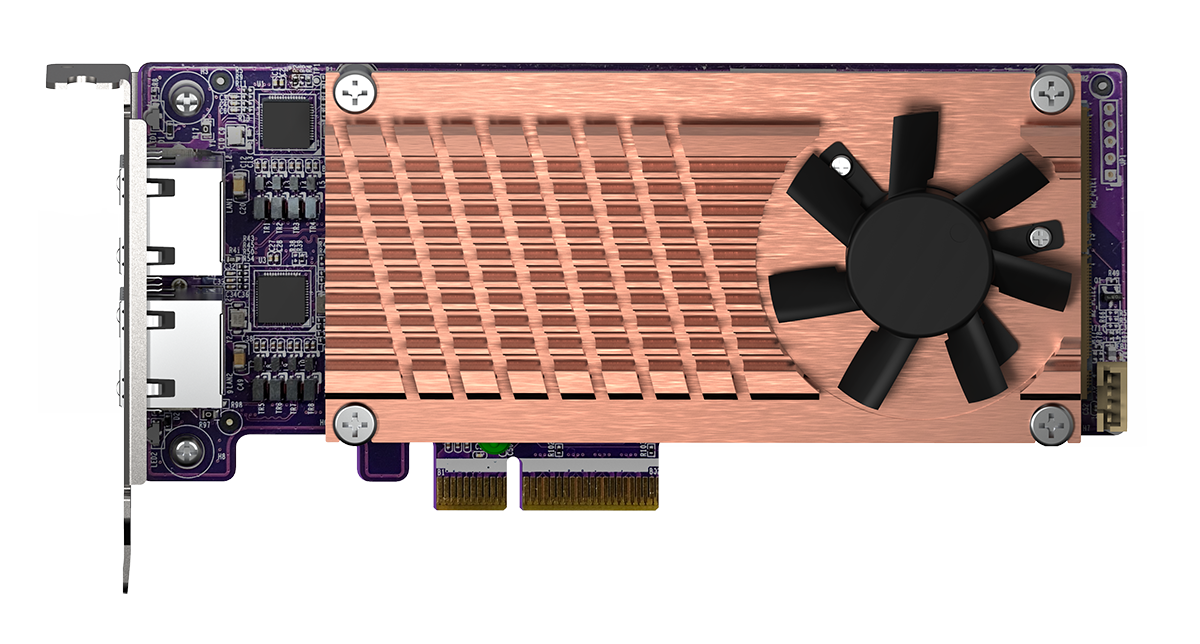 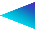 附贈全高擋板與NAS 專用平面擋板
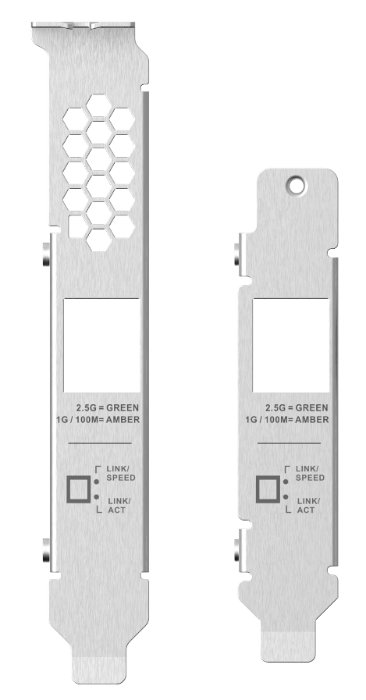 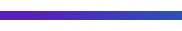 68.9 mm
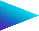 主動式散熱風扇
PCIe  Gen 3 x4 介面
預裝半高擋板
全新免工具快拆扣具，再也不用到處找螺絲
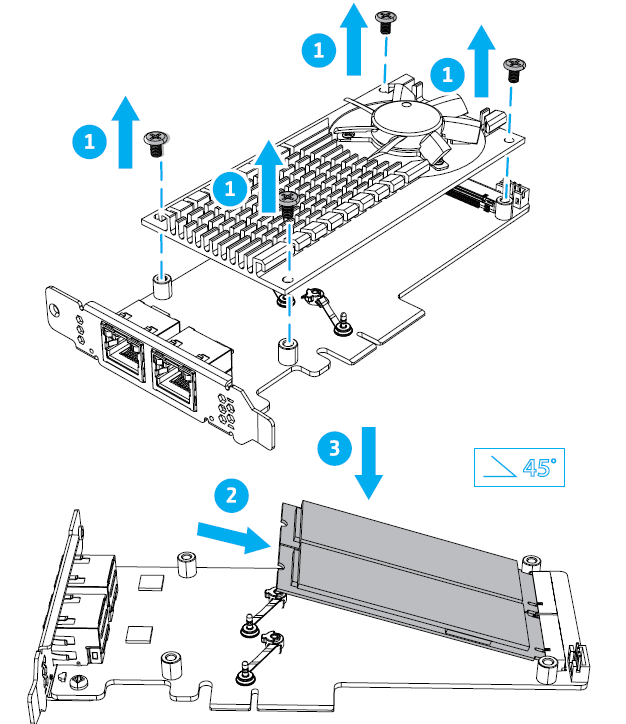 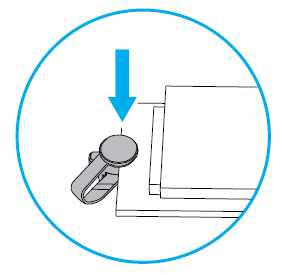 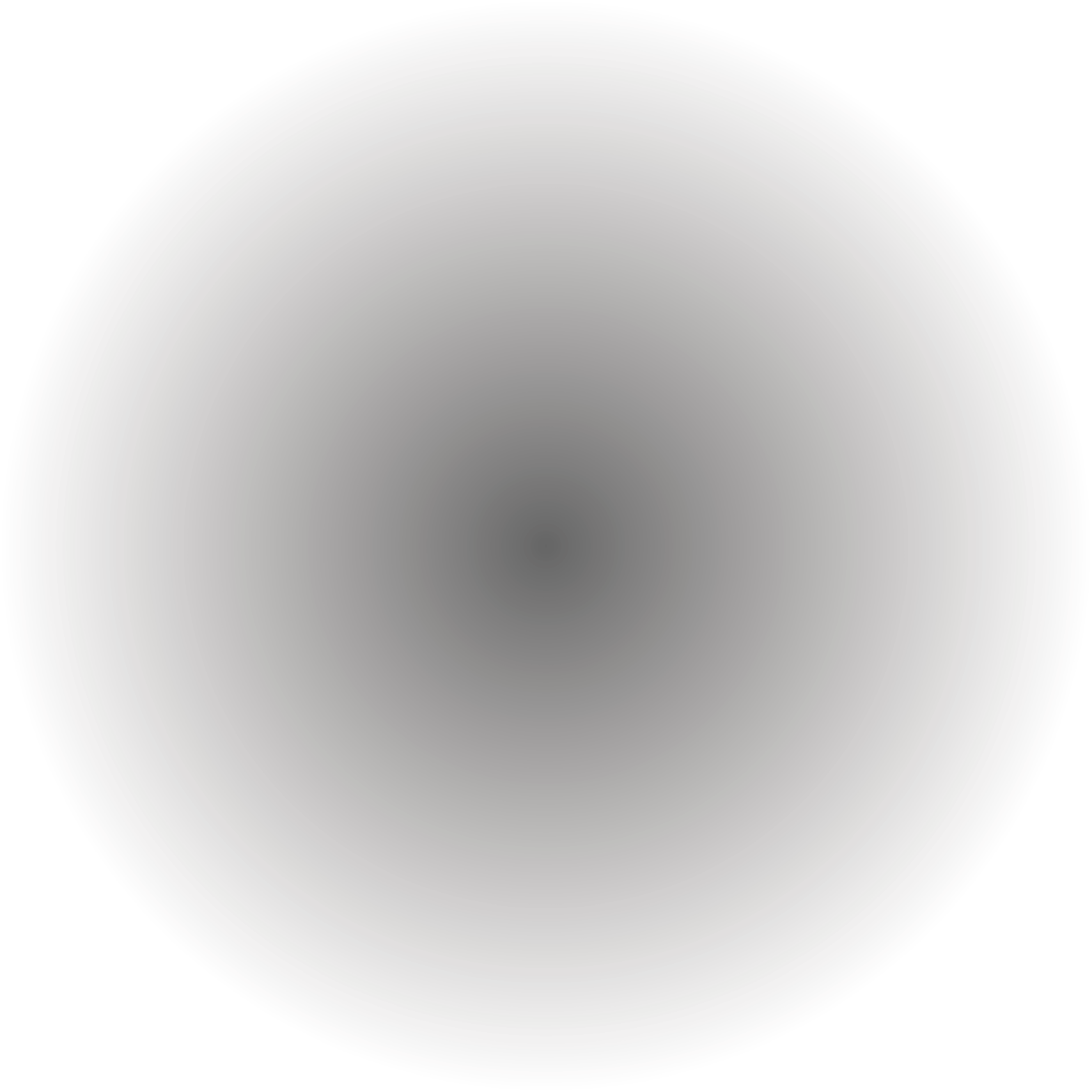 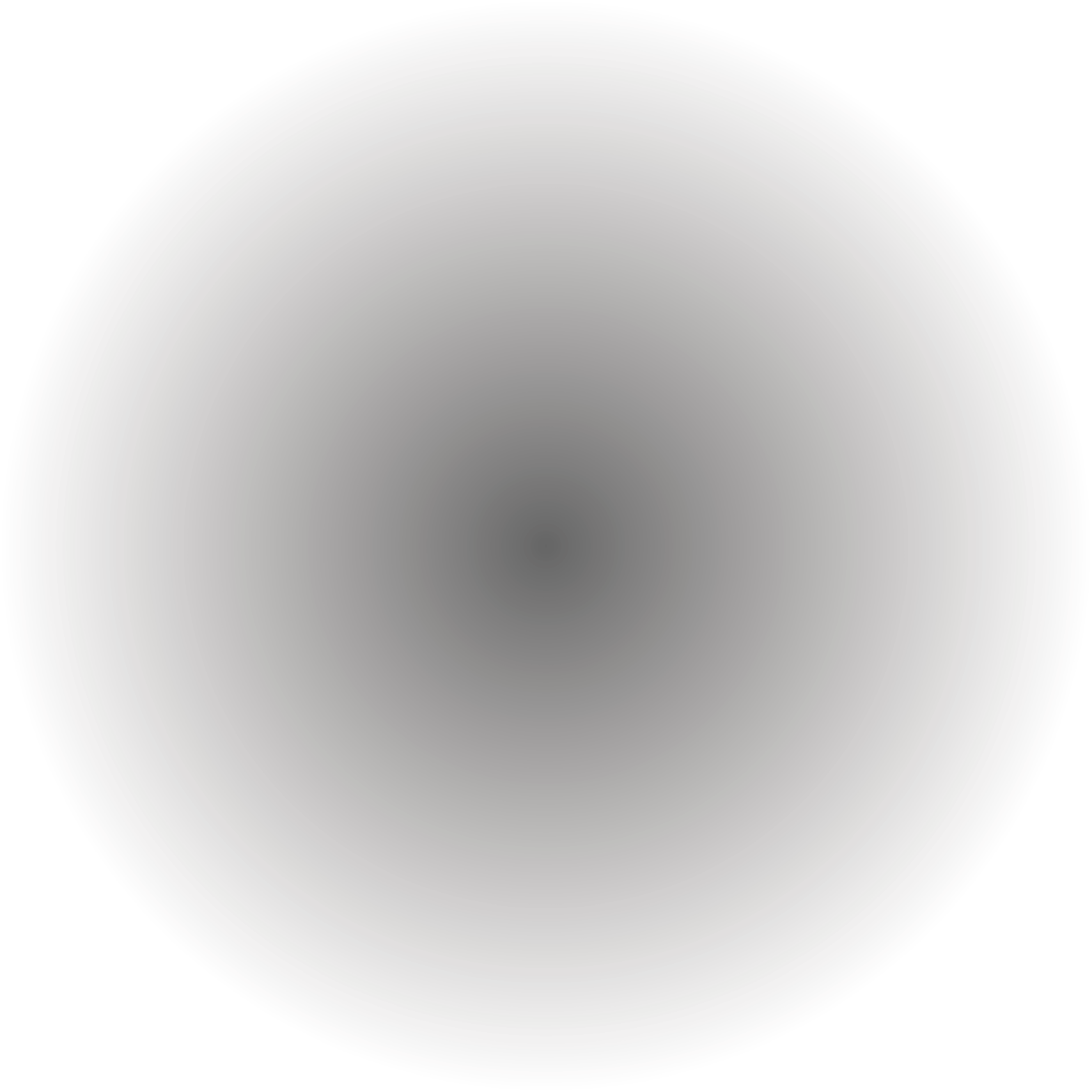 QM2-2P2G2T 全面改用免工具快扣，簡單易用
QTS、Windows 與 Linux 系統全力支援
QM2-2P2G2T 不僅支援 NAS QTS/QuTS hero 作業系統。同時也支援 Windows 10 / Windows Server 2019 / Linux / RHEL等多種操作系統，帶給你更多種不同的組合應用
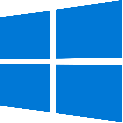 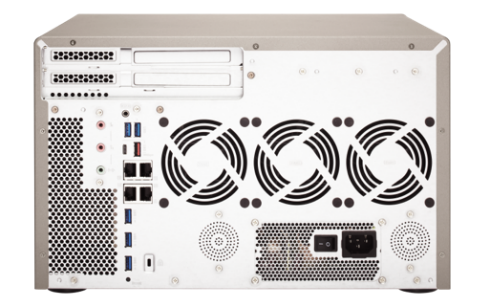 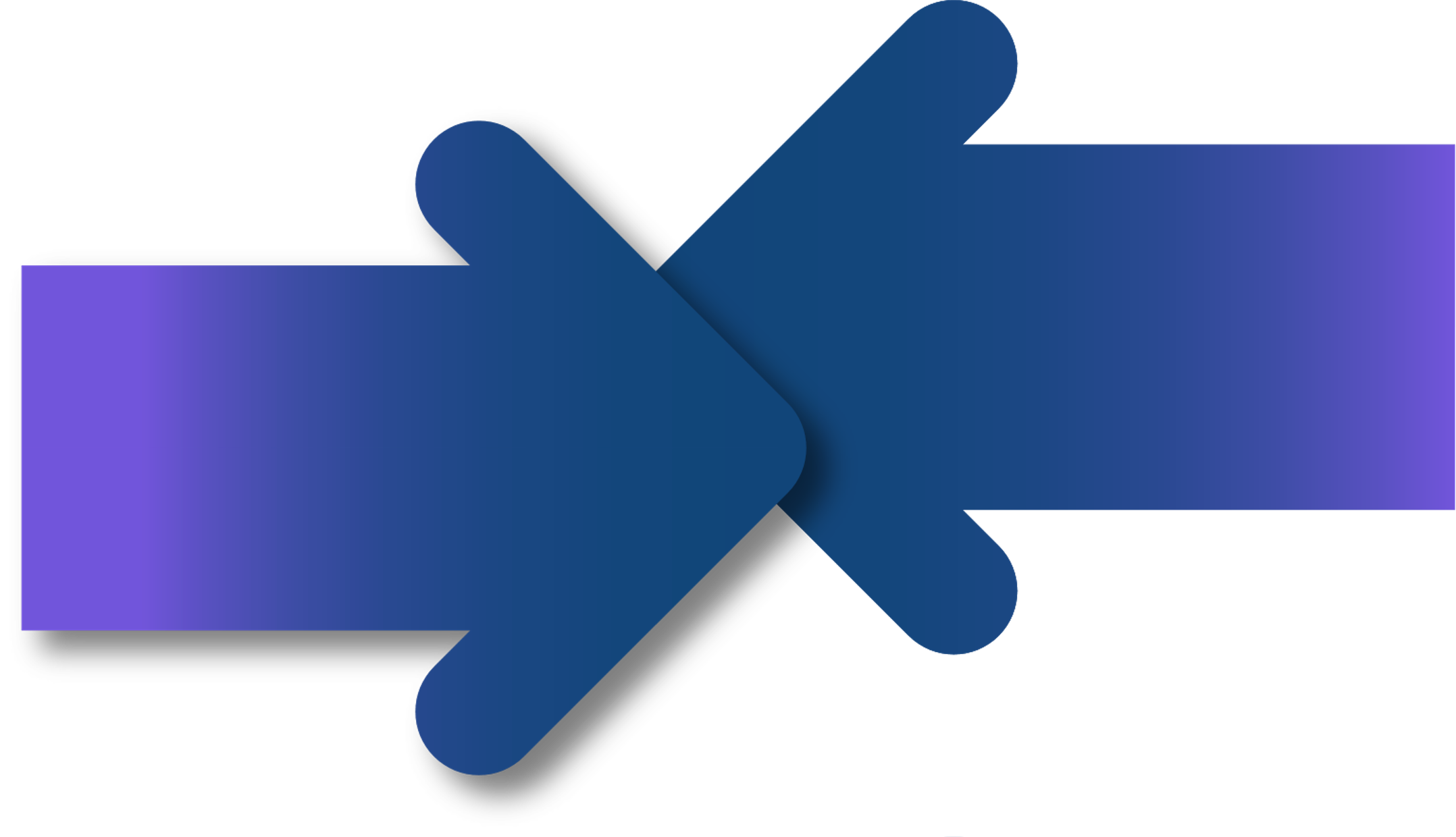 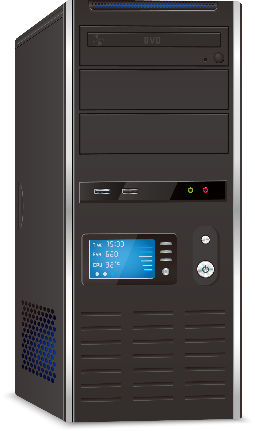 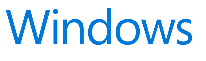 QTS 4.5.2 / QuTS hero 4.5.2或更新的版本即可支援
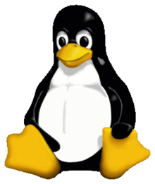 需至 Intel 官網下載並安裝驅動程式
支援 PCIe 擴充 NAS
https://downloadcenter.intel.com/product/184675/Intel-Ethernet-Controller-I225-LM
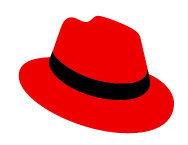 支援 PCIe 擴充 PC/Workstation
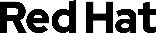 *相容 的 QNAP NAS 機型請參考 QNAP 官網相容性列表。
支援 Windows Server 2019 企業環境使用
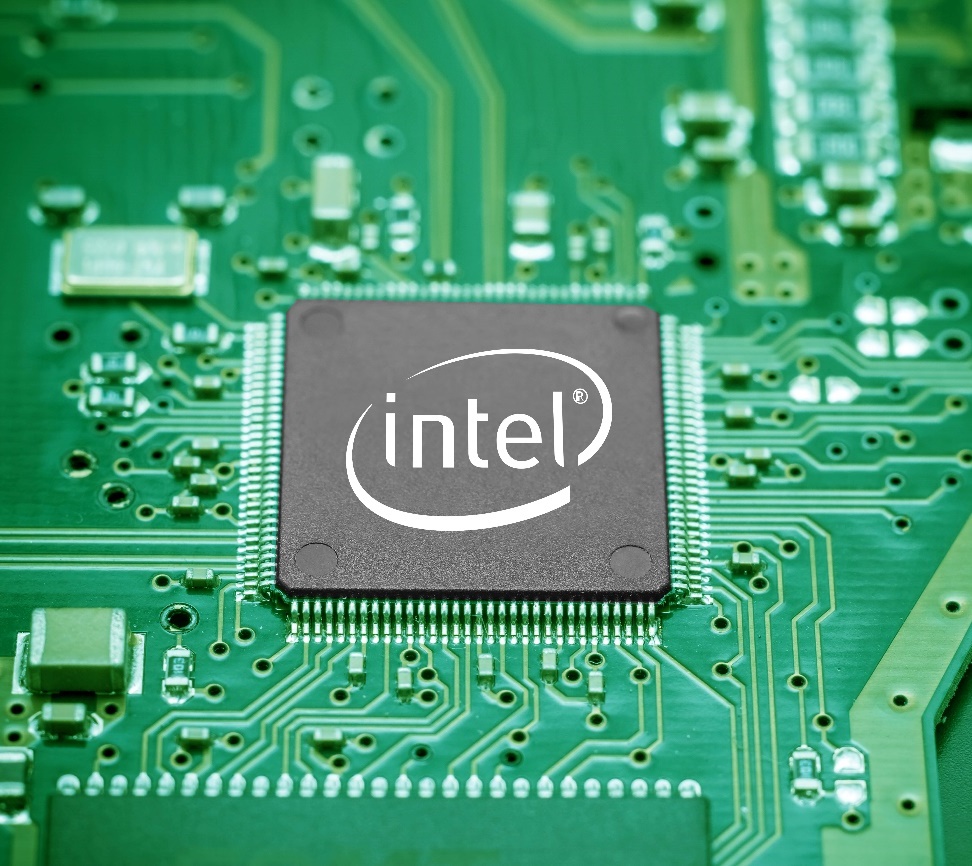 市售 2.5GbE 網路卡，多數皆不支援 Windows Server
QM2-2P2G2T 支援Windows Server 2019，專門為企業功能打造
I225-LM
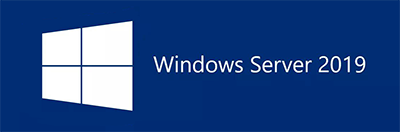 高達 295MB/s 讀寫效能，傳檔/備份一氣呵成
PC安裝QM2-2P2G2T 傳輸2.5GB檔案至NAS, 


PC spec:

1. CPU: Intel (R) Core(TM) i7-6700U @ 3.40GHz.
2. OS: Windows 10 Pro
3. Memory: 32 GB.4. QM2-2P2G2T

5. QM2 上以2 x Samsung 980 pro 組成 RAID0
Download: 118MB/s
1GbE
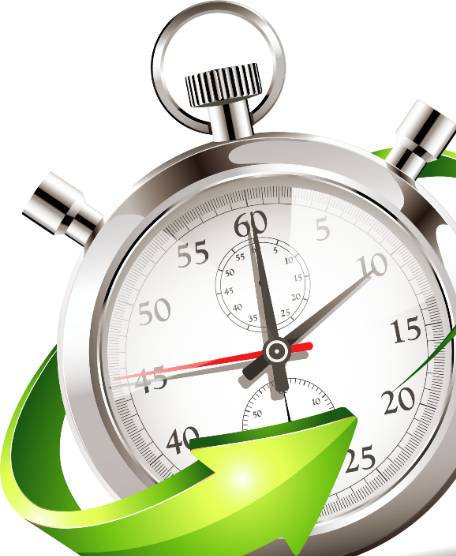 Upload: 118MB/s
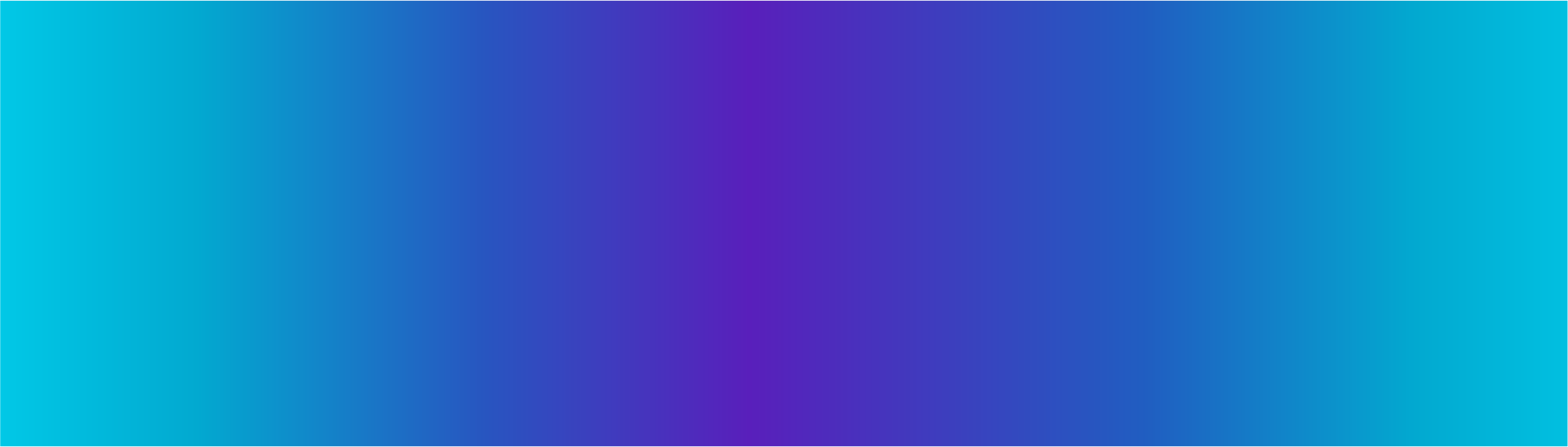 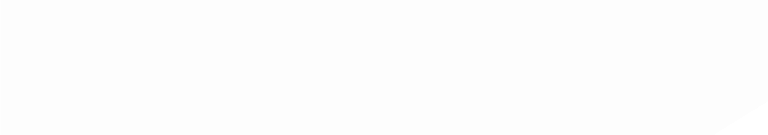 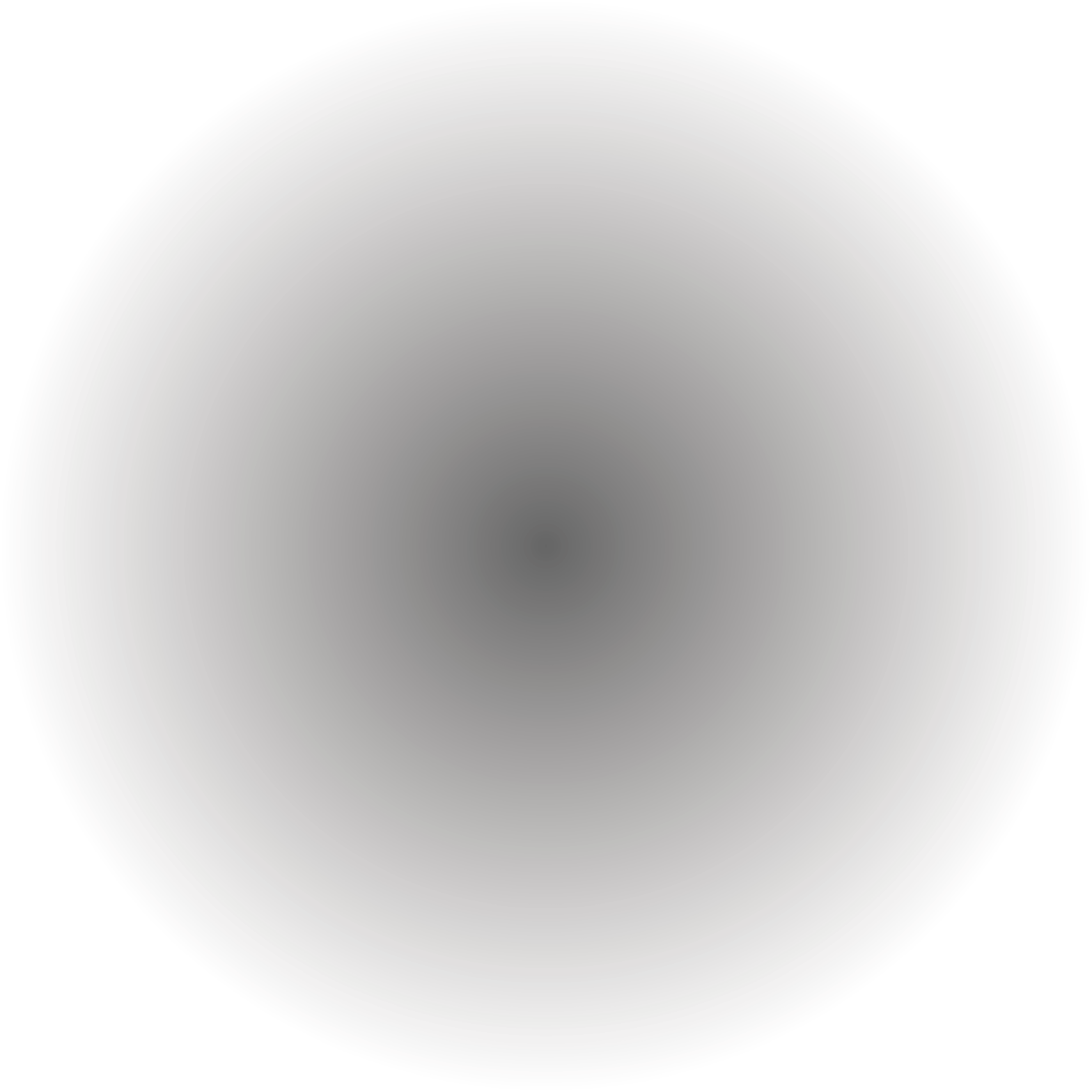 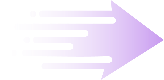 Download: 295MB/s
2.5GbE
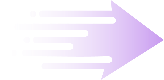 Upload: 295MB/s
MB/s
QNAP Multi-Gig
網卡交換器與配件
產品線
QNAP Multi Gig 網卡產品線
支援 5 速 Multi- Gig
支援 4 速 Multi- Gig
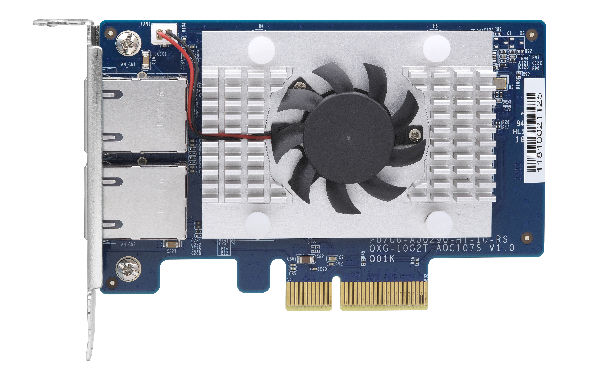 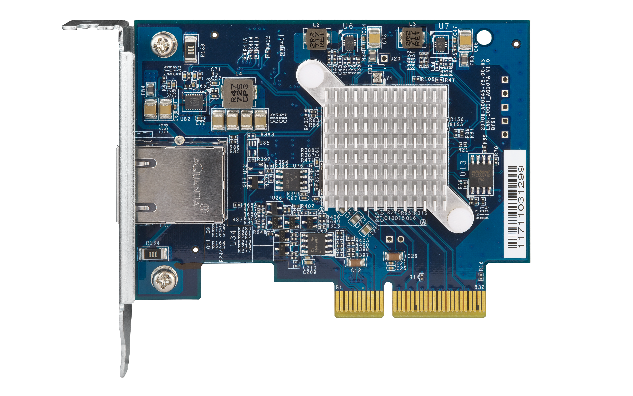 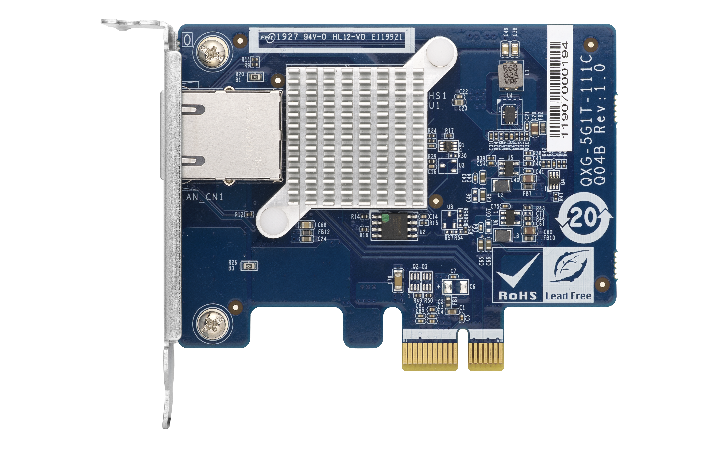 QXG-5G1T-111C
QXG-5G2T-111C
QXG-5G4T-111C
QXG-10G1T
QXG-10G2T-107
Aqtion AQC111C
 單/雙/四埠 5GbE NBase-T
 PCIe Gen2 x1, Gen3 x2, Gen3 x4
 Low Profile
Aqtion AQC107
 單埠 10GbE NBase-T
 PCIe Gen3 x4
 Low Profile
Aqtion AQC107S
 雙埠 10GbE NBase-T
 PCIe Gen2  x4
 Low Profile
5GbE
10GbE
QSW 2.5GbE NBASE-T 交換機
QSW-1105-5T
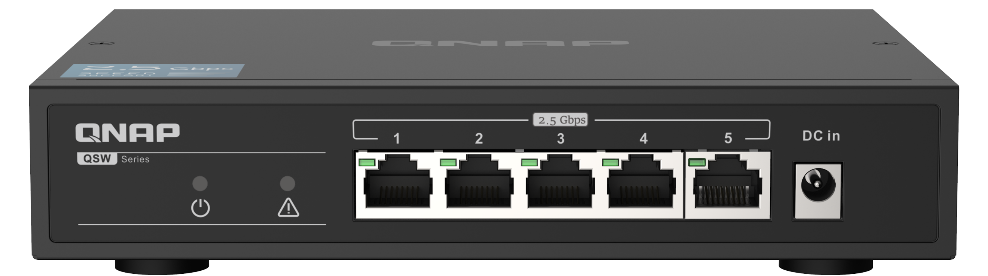 提供五埠 2.5GbE 的無風扇設計非網管型交換機
QSW-M2108-2C
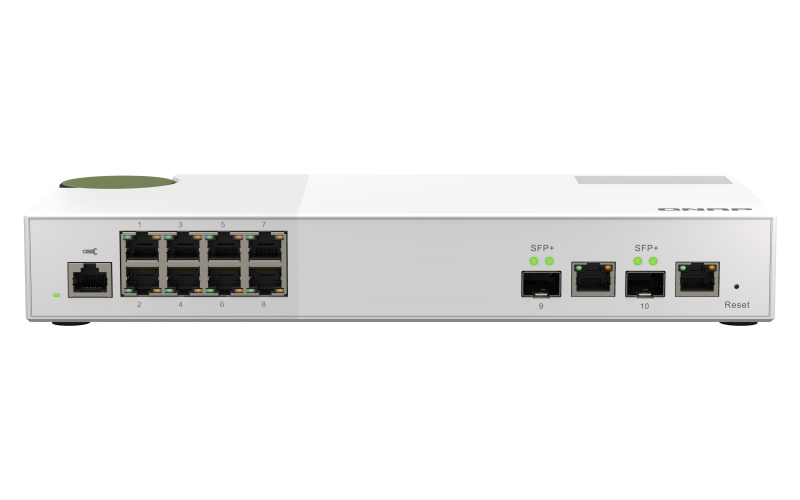 提供八埠 2.5GbE 和兩埠10GbE 的無網管型交換機
QNAP Multi Gig 網路配件產品線
QNA-UC5G1T
QNA-T310G1T
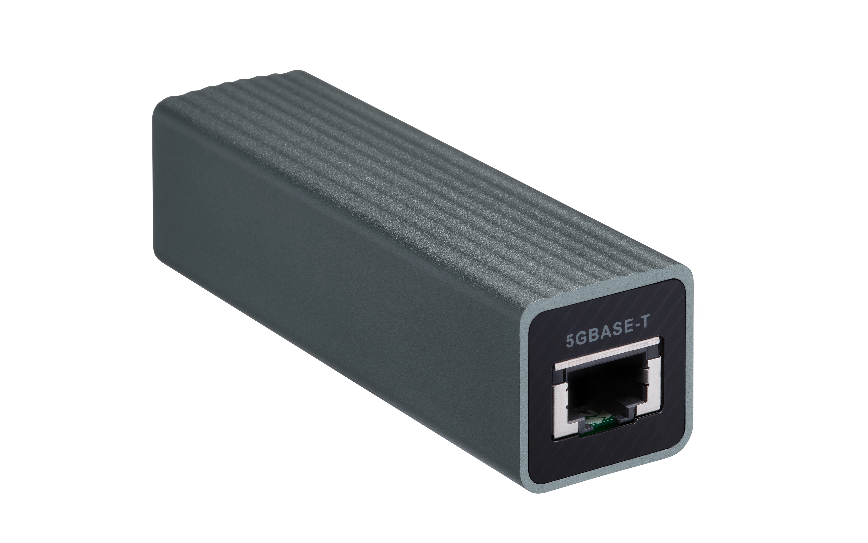 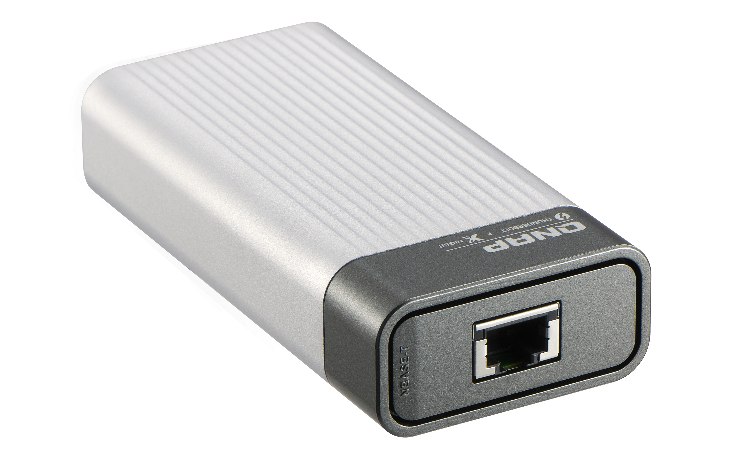 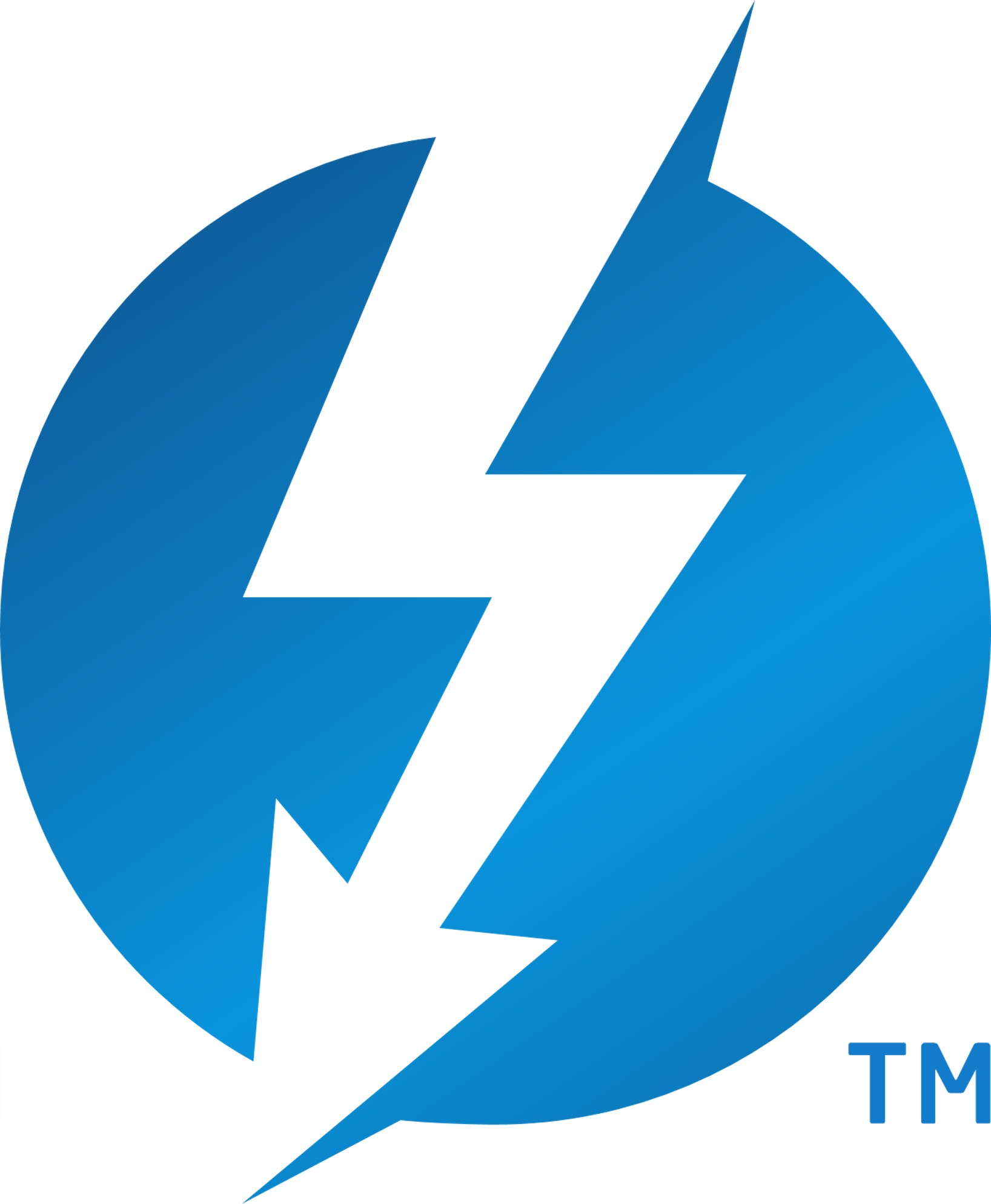 主機具備 USB 3.2 Gen1
主機具備 Thunderbolt 3
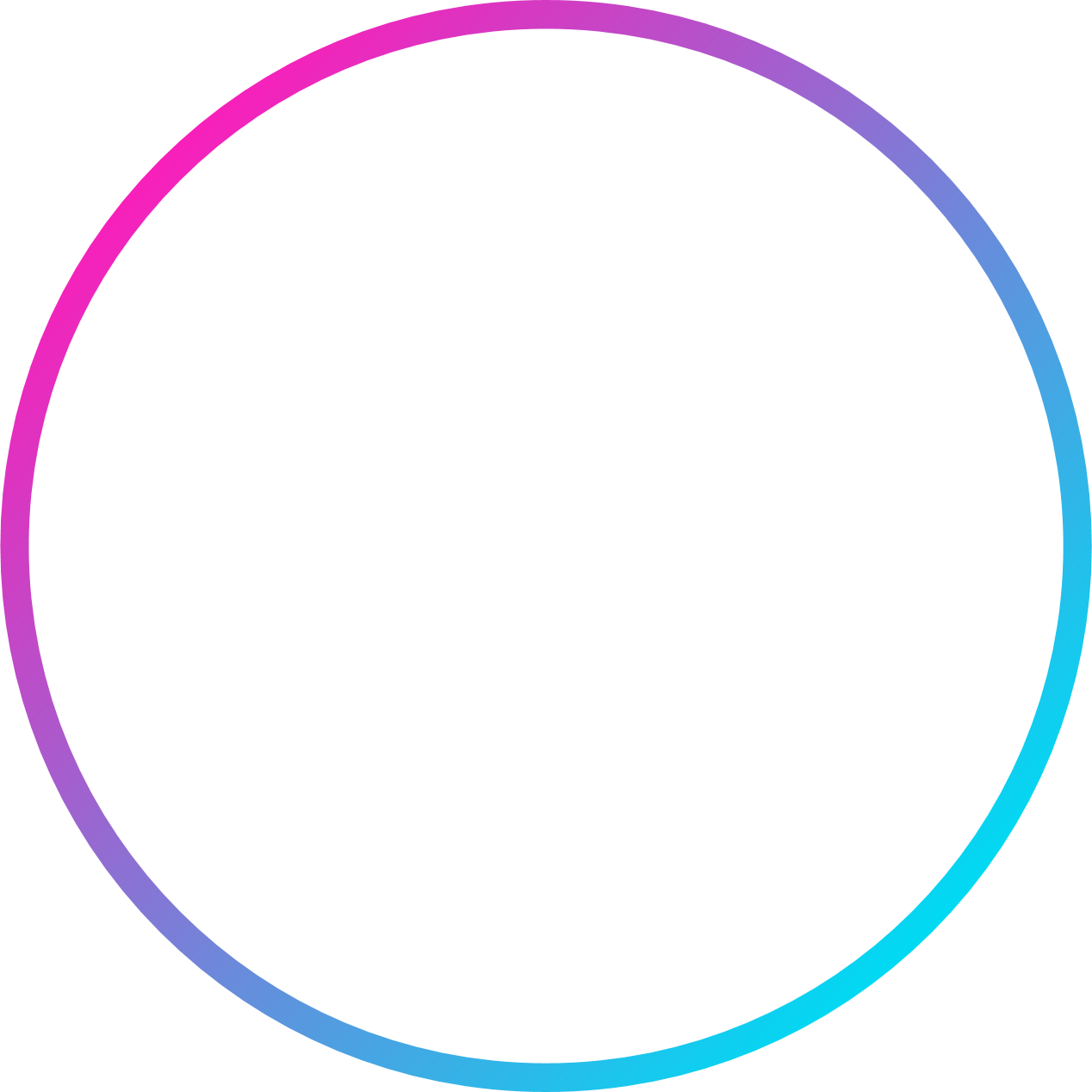 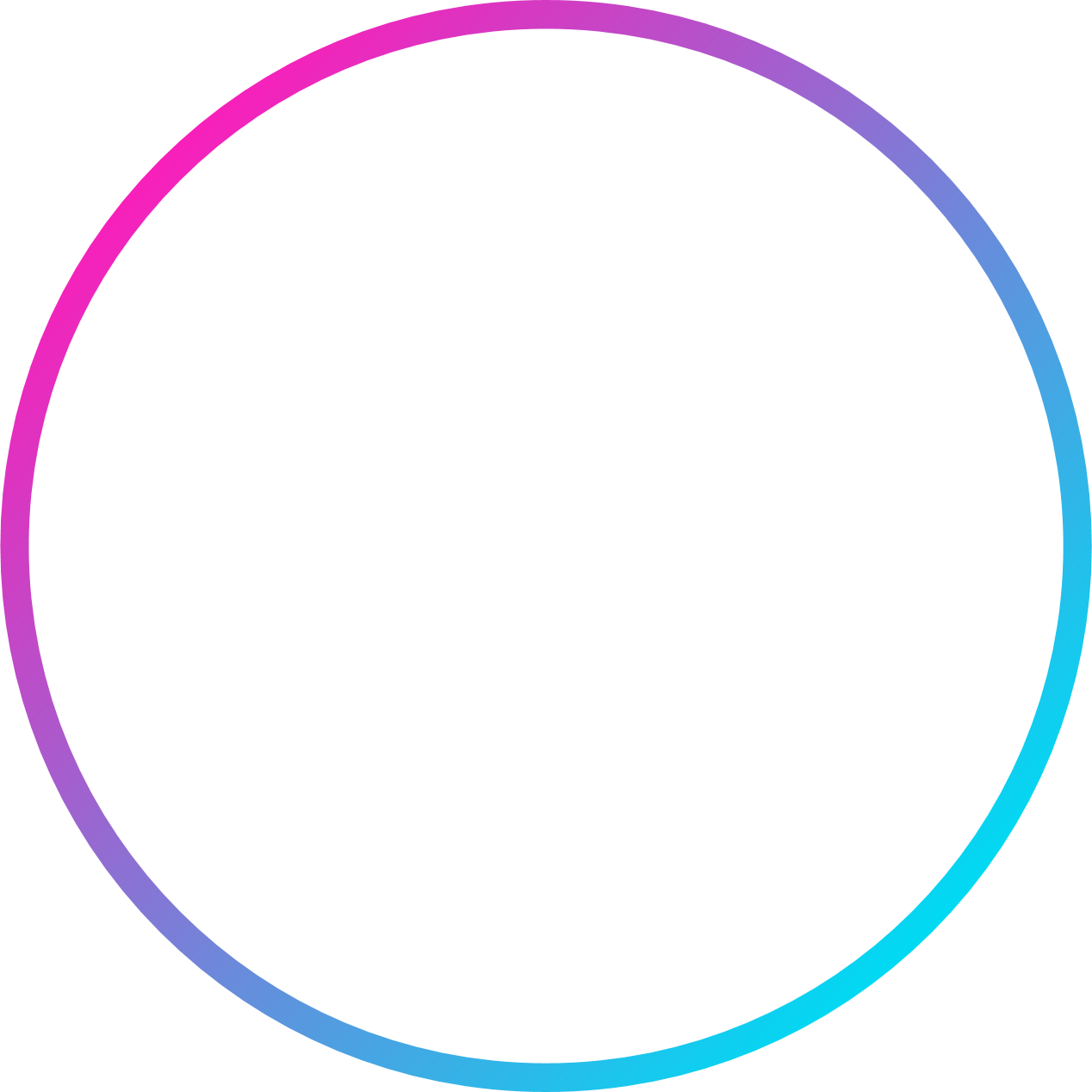 適用
一般PC與筆電，利用USB 3.2 Gen 1 快速升級 5Gbps網路
適用Thunderbolt3Ｍac/PC 與筆電，快速升級10Gbps網路
5G/2.5G/1G/100M 四速網速
RJ45 NBASE-T 網路接口
10G/5G/2.5G/1G/100M 五速網速
RJ45 NBASE-T 網路接口
以最少花費升級五倍速
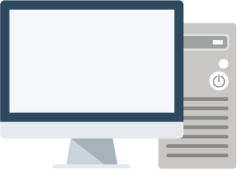 1GbE
Cat 5e
支援2.5G/1G/100M/10M交換機
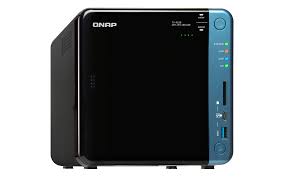 1GbE
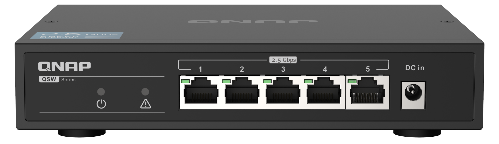 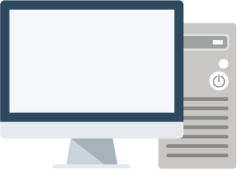 Cat 5e
QNAP 2.5GbE switch
1GbE
Cat 5e
TS-653B
PC + QM2-2P2G2T
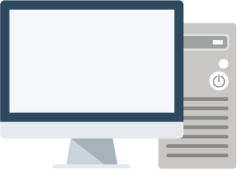 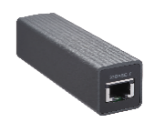 Cat 5e
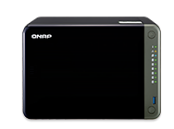 QM2-2P2G2T
或 QNA-UC5G1T
2.5GbE
支援2.5G/1G/100M/10M交換機
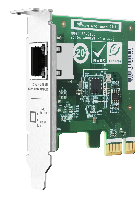 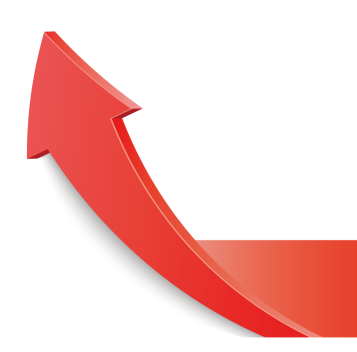 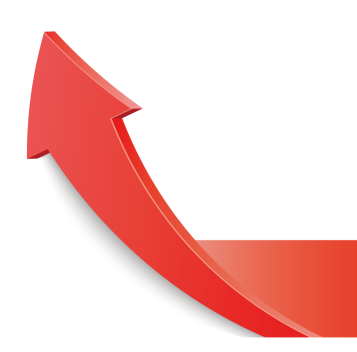 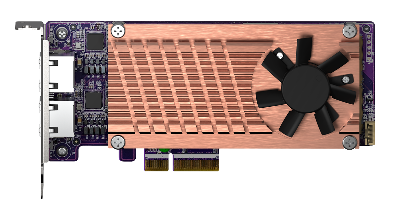 2.5GbE
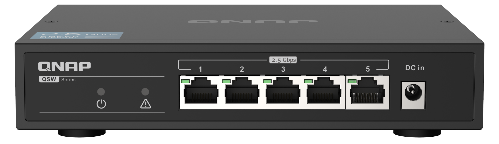 2.5Gb
2.5Gb
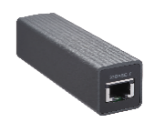 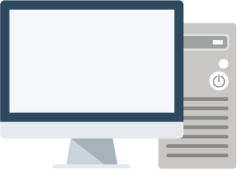 Cat 5e
Cat 5e
2.5GbE
QNAP 2.5GbE Switch
QSW-1105-5T
原有配線直接升速
原有配線直接升速
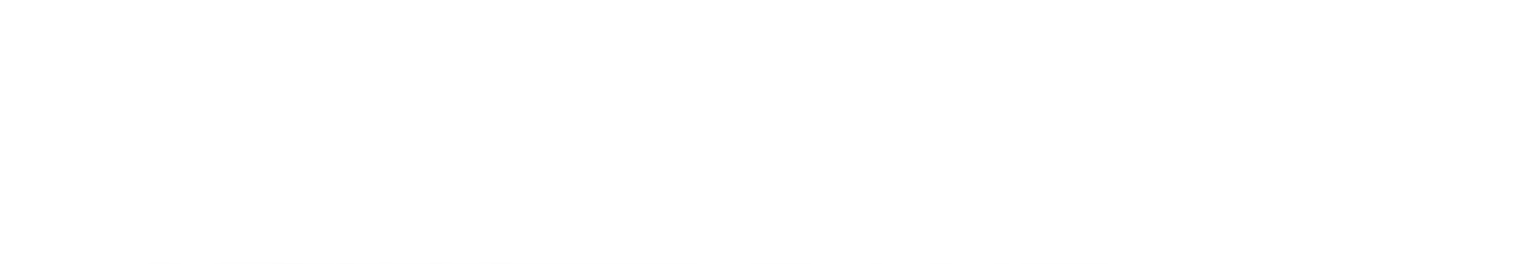 雙 2.5GbE 加雙 M.2 SSD 擴充卡
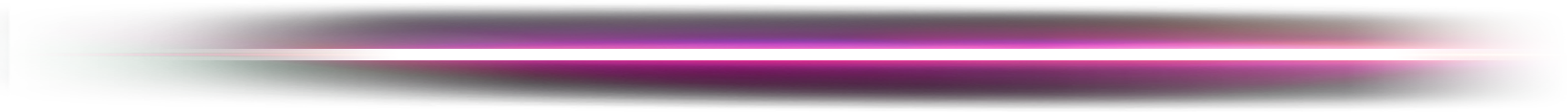 是您最好的選擇!
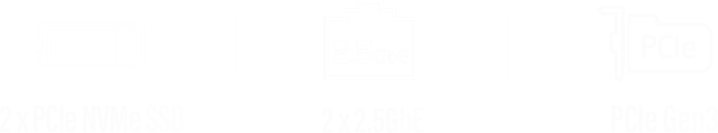 ©2021著作權為威聯通科技股份有限公司所有。威聯通科技並保留所有權利。威聯通科技股份有限公司所使用或註冊之商標或標章。檔案中所提及之產品及公司名稱可能為其他公司所有之商標